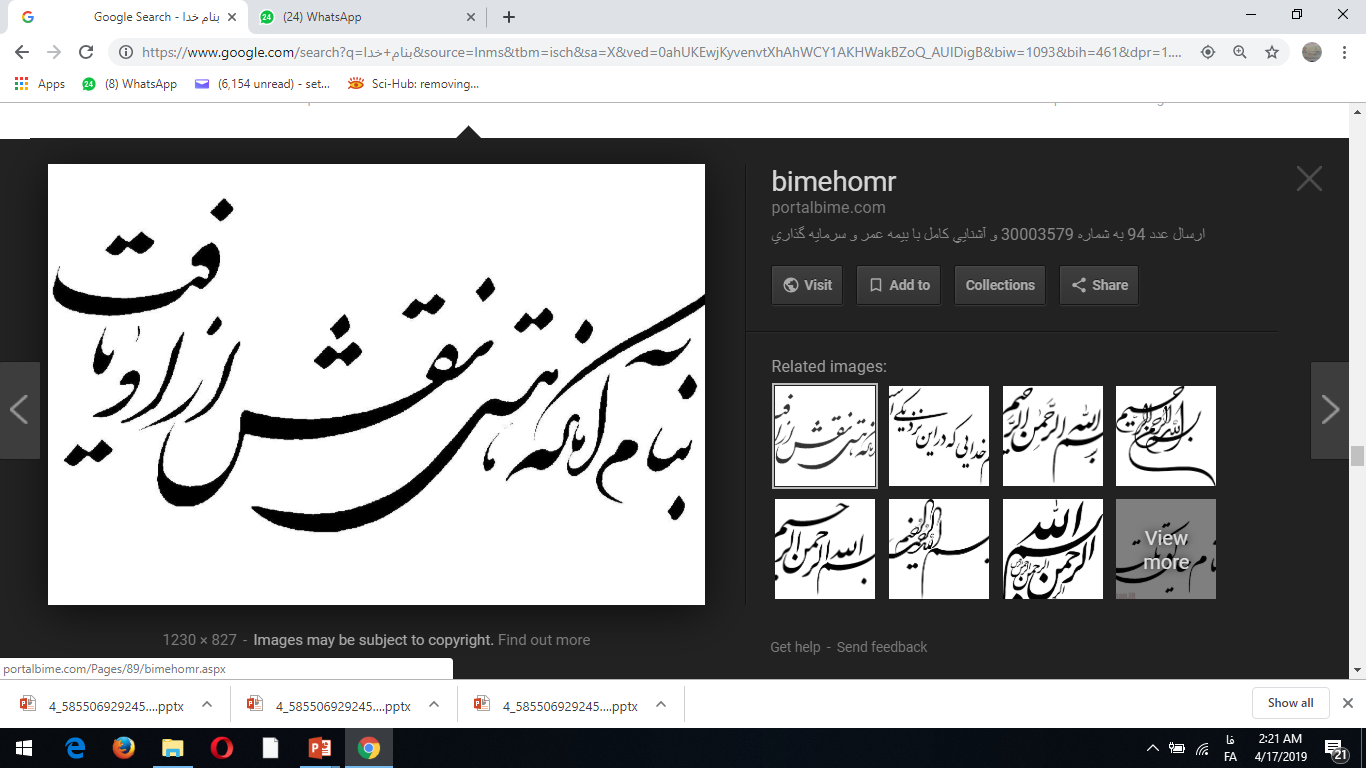 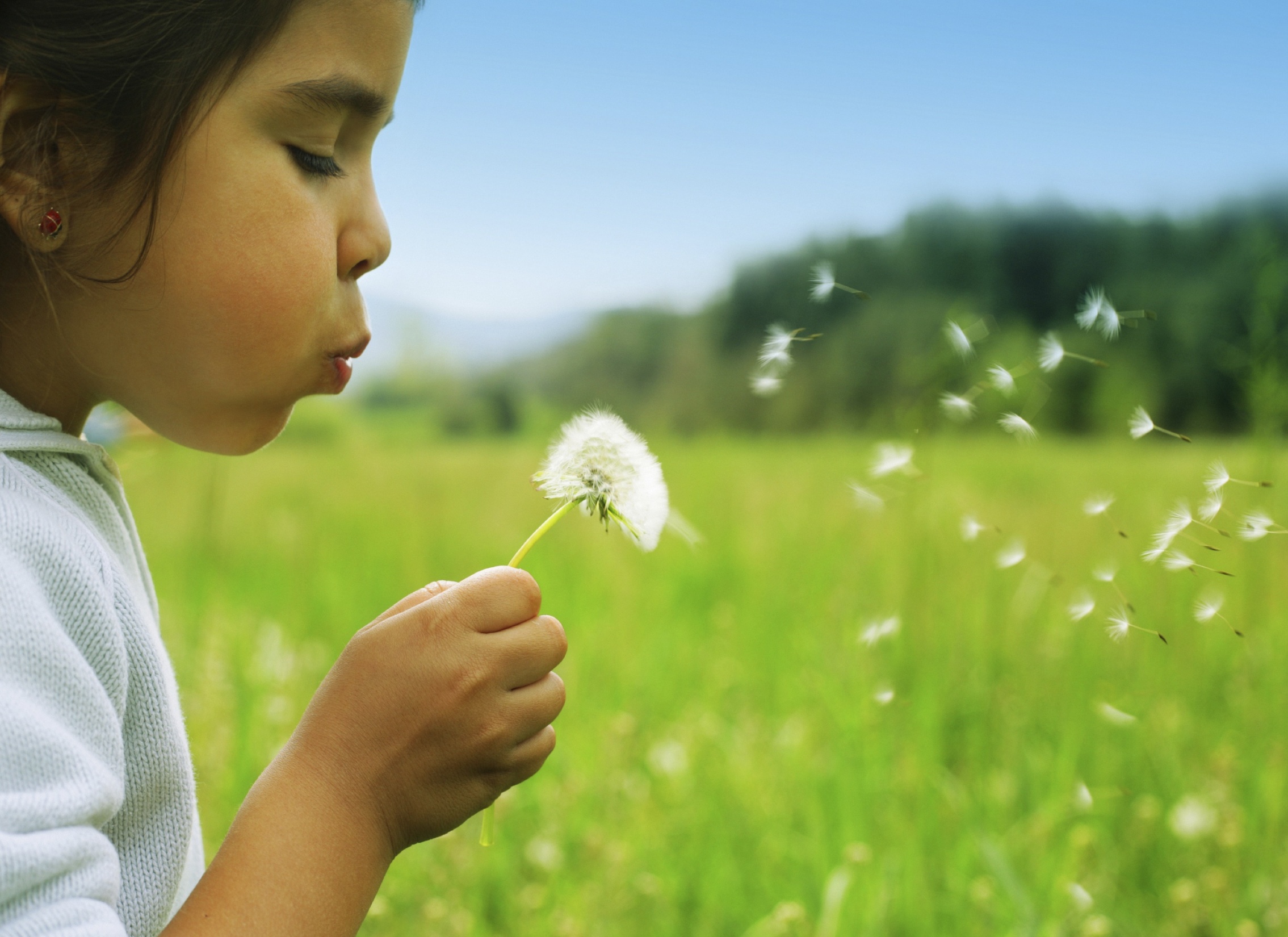 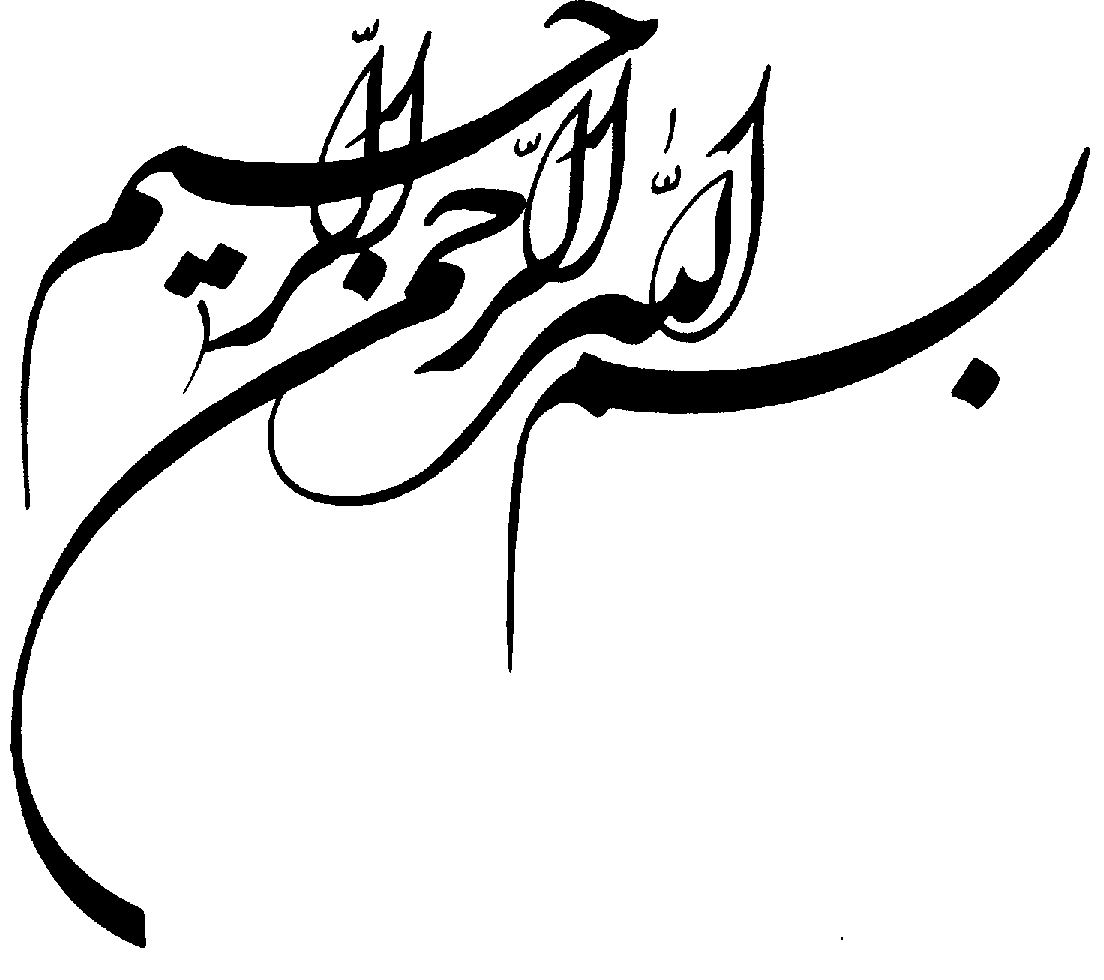 Setila Dalili, M.D.  Pediatric Endocrinologist
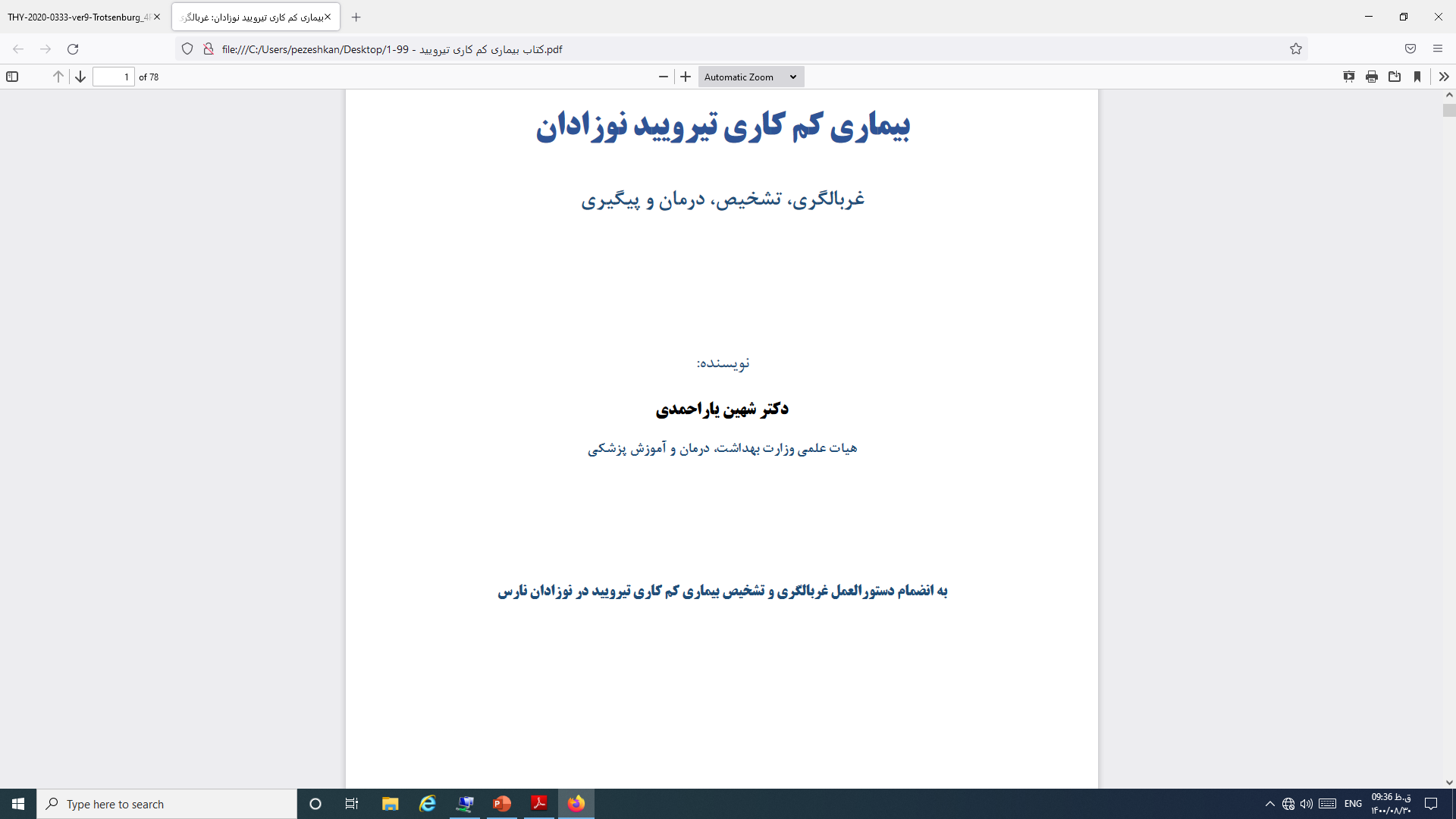 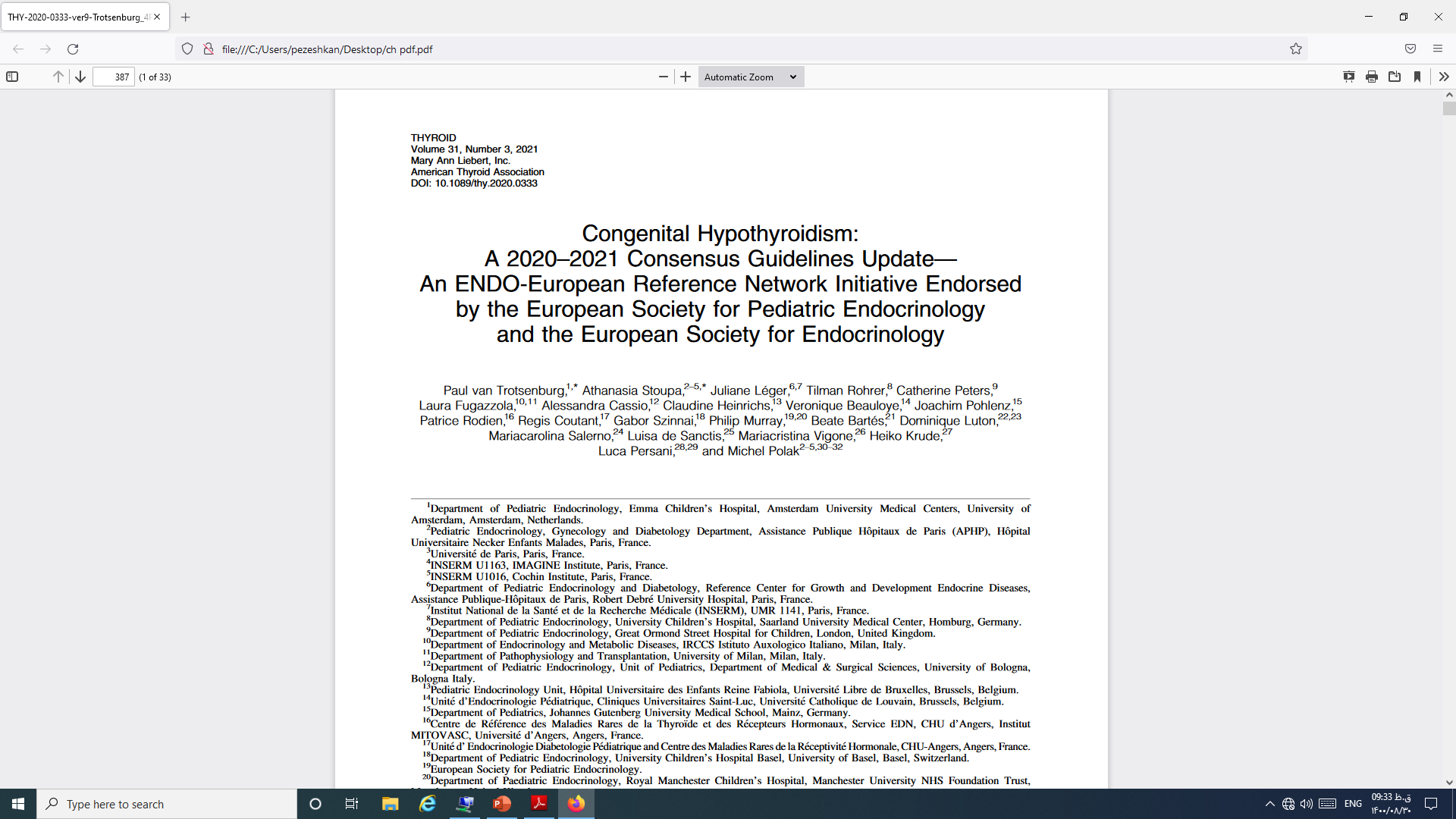 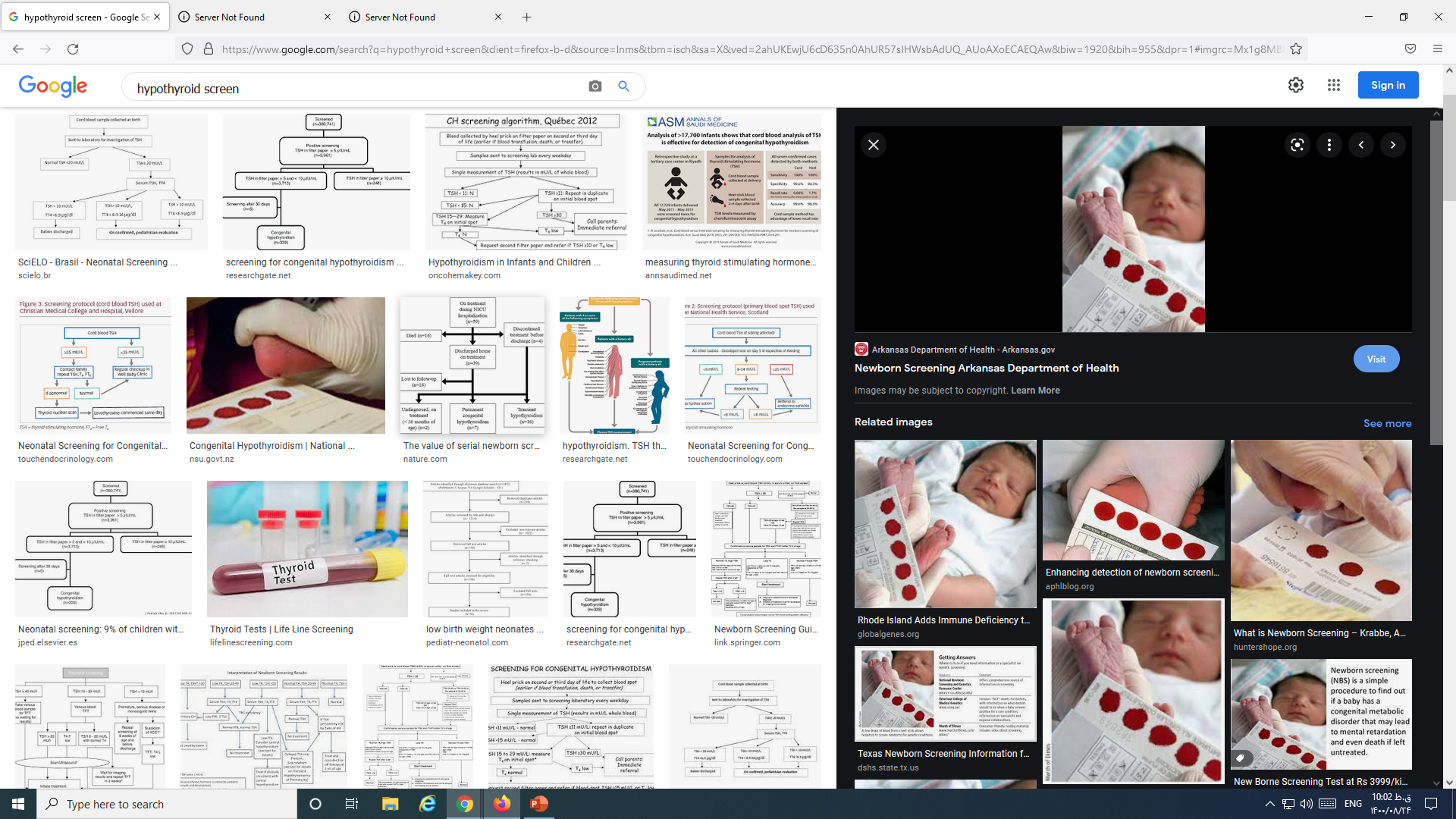 Screen
we recommend endocrine testing in
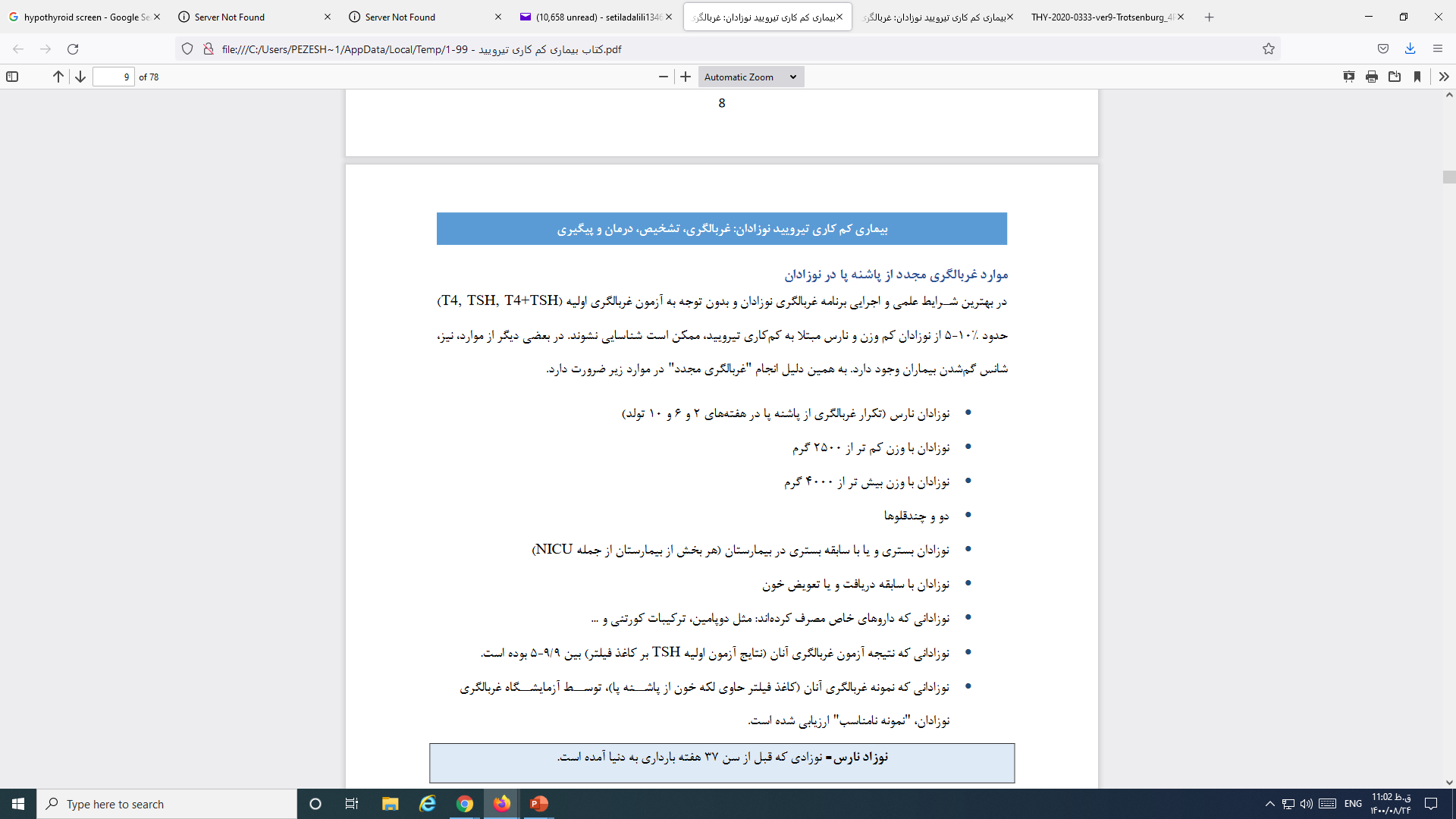 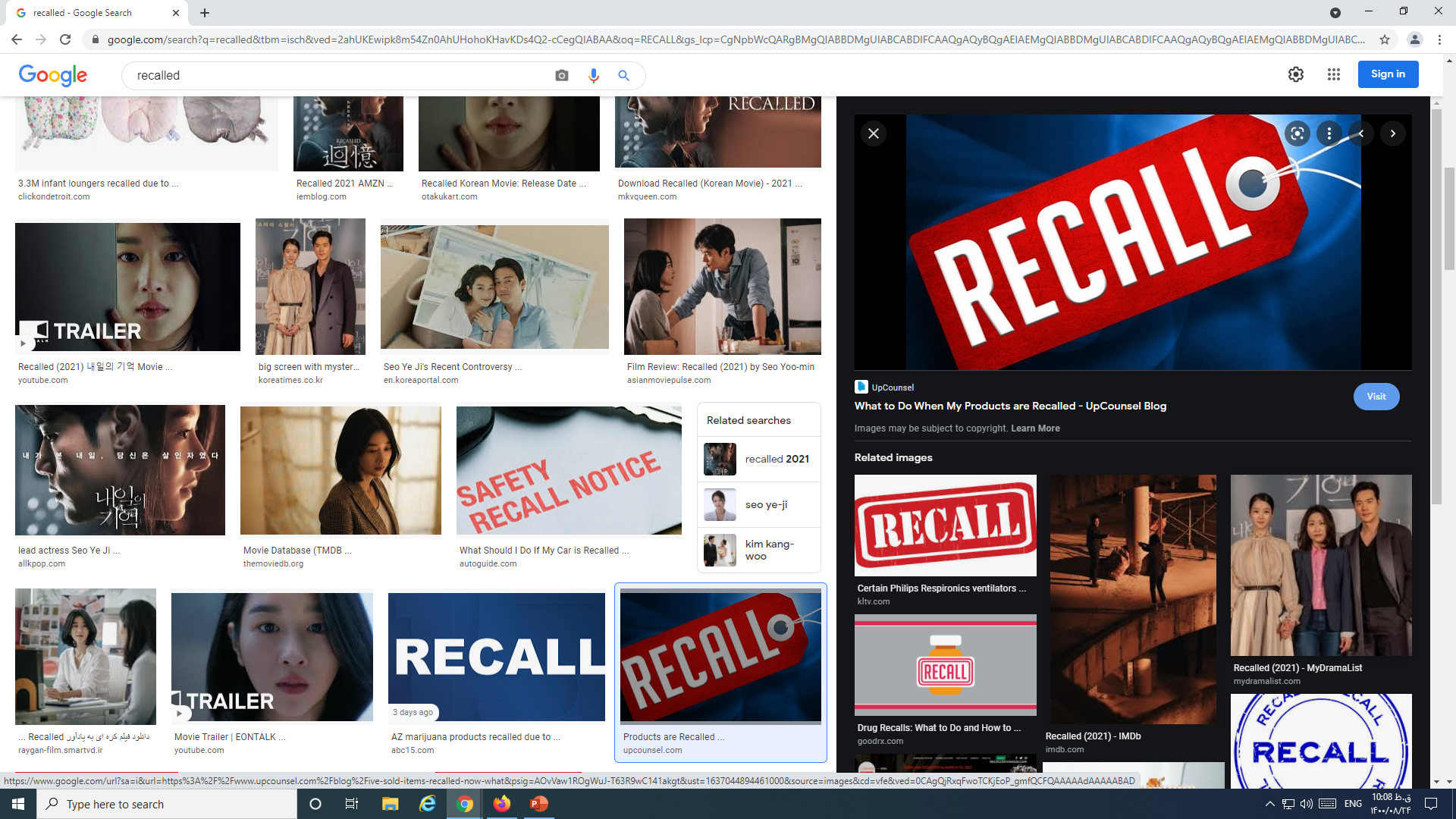 POST SCREEN    IN OUR COUNTRY
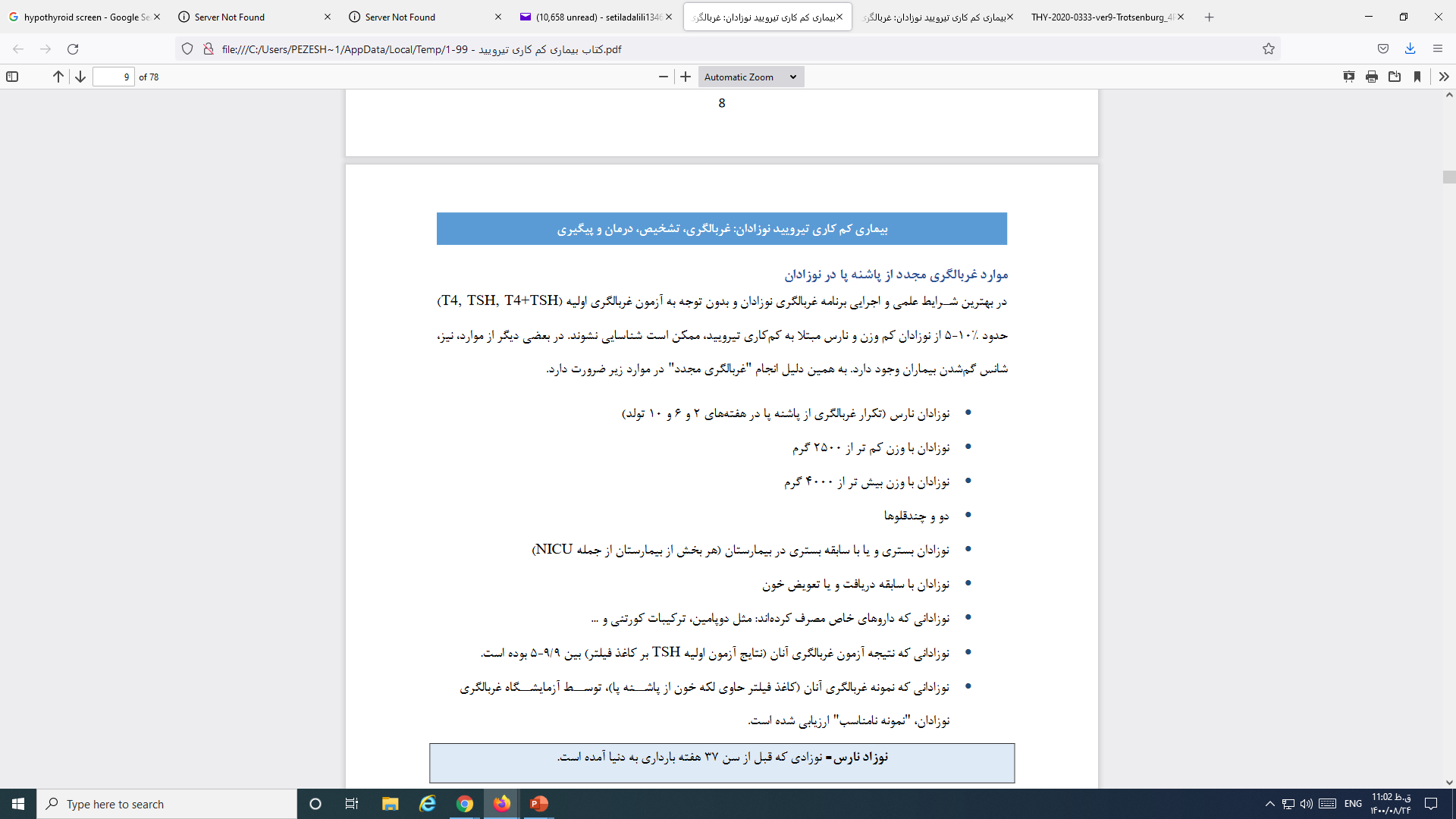 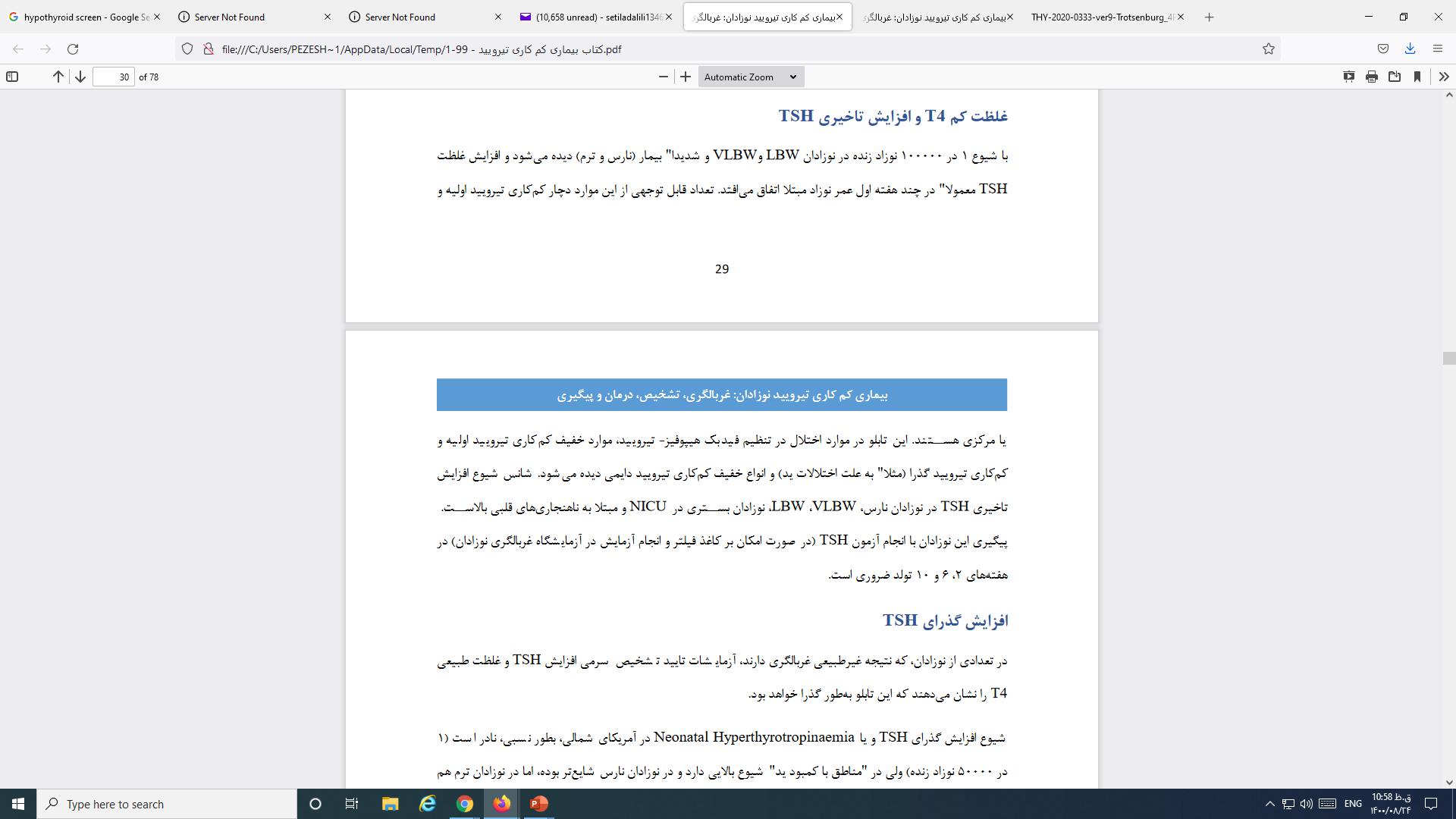 consensus
Second screening test
2 weeks after the first screening test
preterm birth <37 weeks 
low birth weight  < 2500g
very low-birth weight
LGA >4000g
GA >40 weeks
Admission to NICU
Non thyroidal illness 
                                                                                                                        Current Opinion Endocrinologic Diabetes Obes 2020
Second screening test
Syndromes
Malformations
use of steroid during pregnancy
specimen collection within the first 24 hours of life
Multiple births
Second screening test
Maternal thyroid disease is considered a risk factor for a delayed TSH rise, hence requiring a second screening between days 15 -30 of life
Second screening test
TSH values at the first screening ranging 6.5-9.9 mIU/L
Maternal diabetes
Maternal treatment with amiodaron
Maternal/neonatal iodine exposure
Congenital heart disease
Dopamine administration 
Steroid administration
Transfusion
Screening of neonates of mother with ATD
Newborn whose mother is receiving an
antithyroid drug. 
    T4 and TSH values return to normal within 1 to 3 weeks


                                                                                                                                       AAP2006
When
2, 6 ,10 w
Or
2,(4-6)w
Screening of neonate with Down syndrome
Two week
Two month
Every 6-12 months till 3 years old
What's the mechanism of hypothyroidism in down syndrome?
Extra chromosome 21 results in genomic dosage imbalance of dosage-sensitive genes interfering with thyroid hormone production
Screening of Neonate with Hemangioma
Thyroid testing is required monthly until one year of age
National protocol
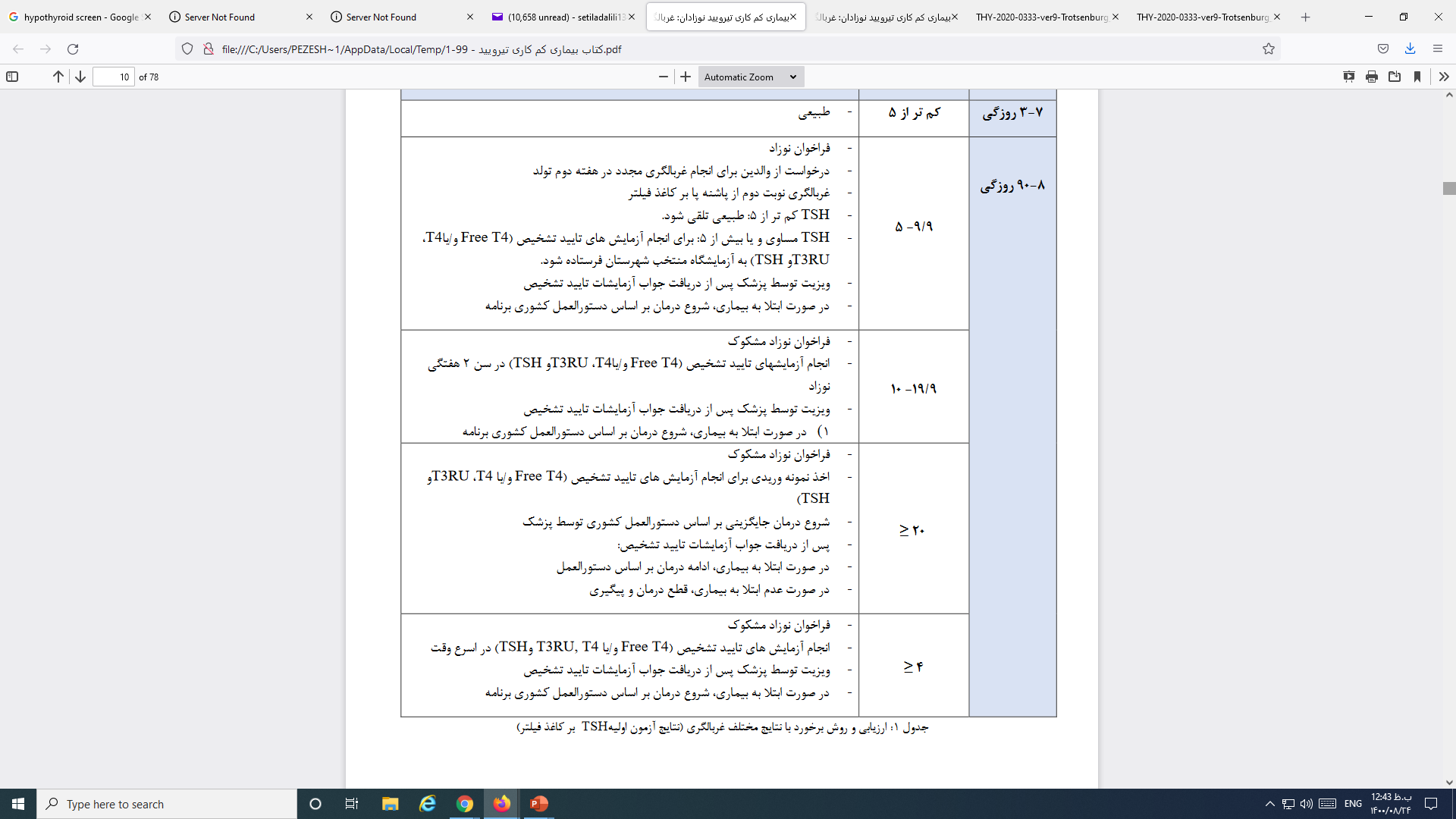 Normal variation of T4& FT4
Before 4 wk of age
T4= 10.7 ± 1.4ug/dl
FT4= 2.03± 0.3 ng/dl
After four weeks of life
T4=7-16  ug/dl
FT4= 0.8-2 ng/dl
One to four weeks
TSH= 1-6
                                                                                             Up to date 2020
National protocol
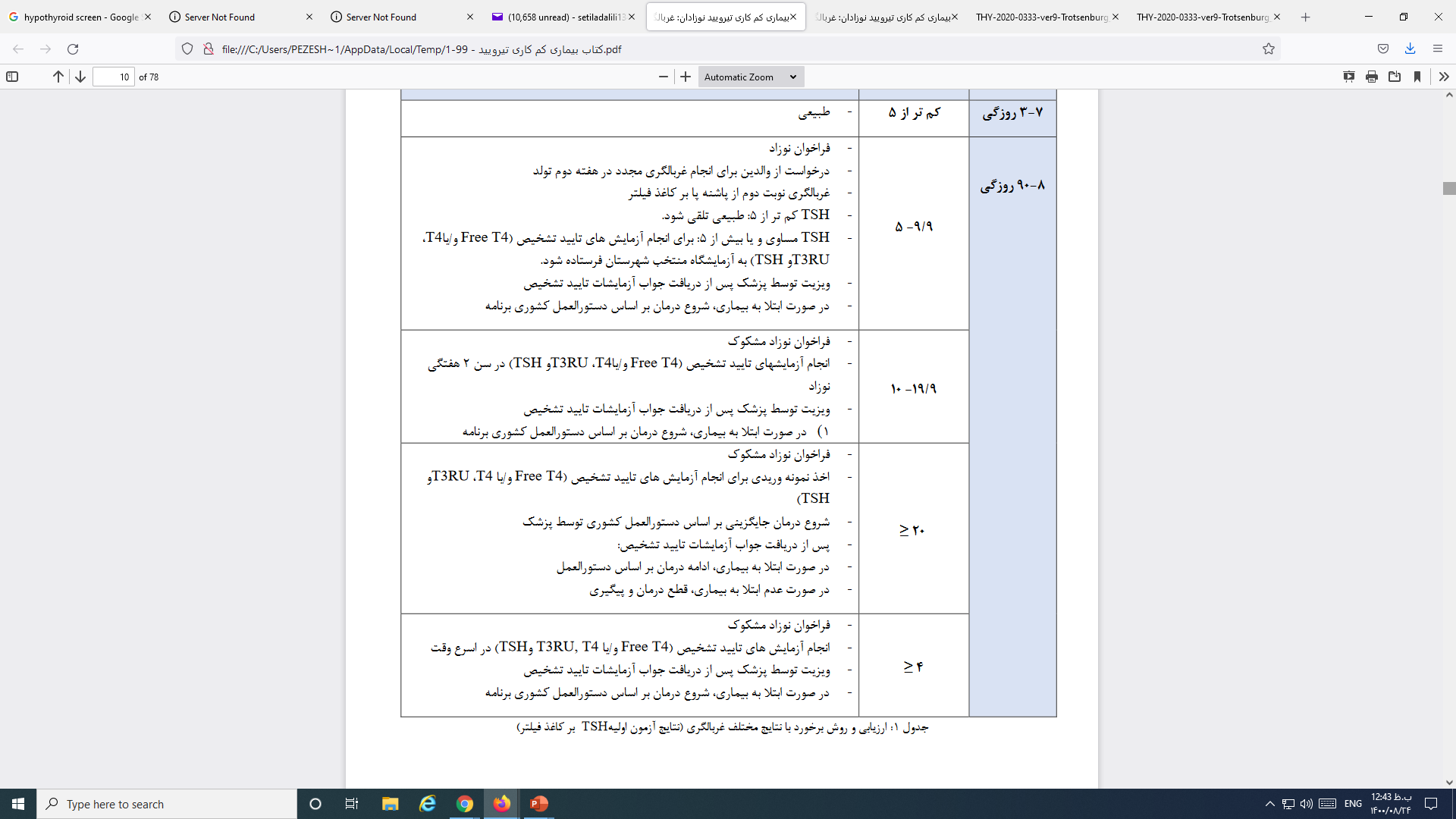 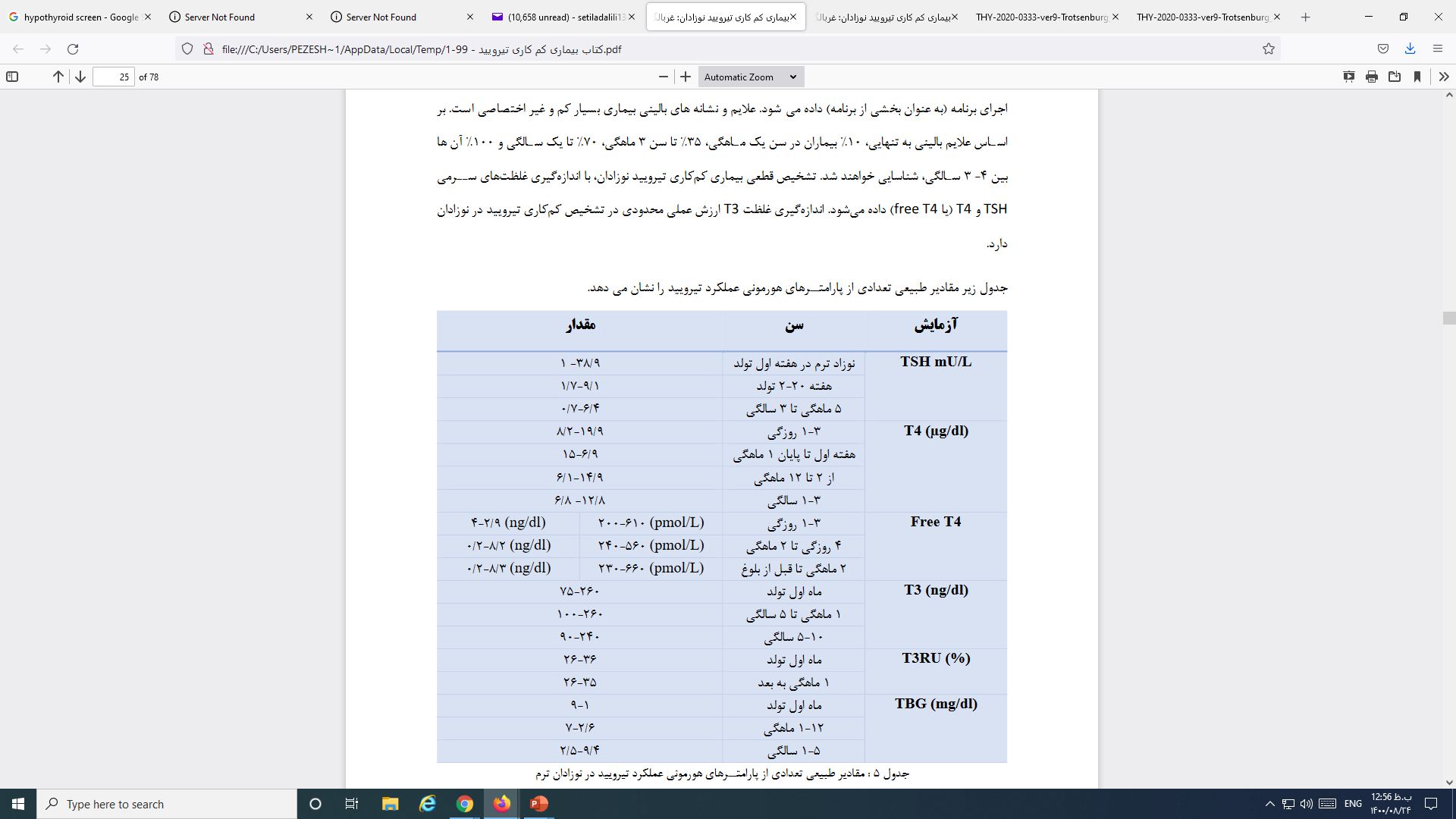 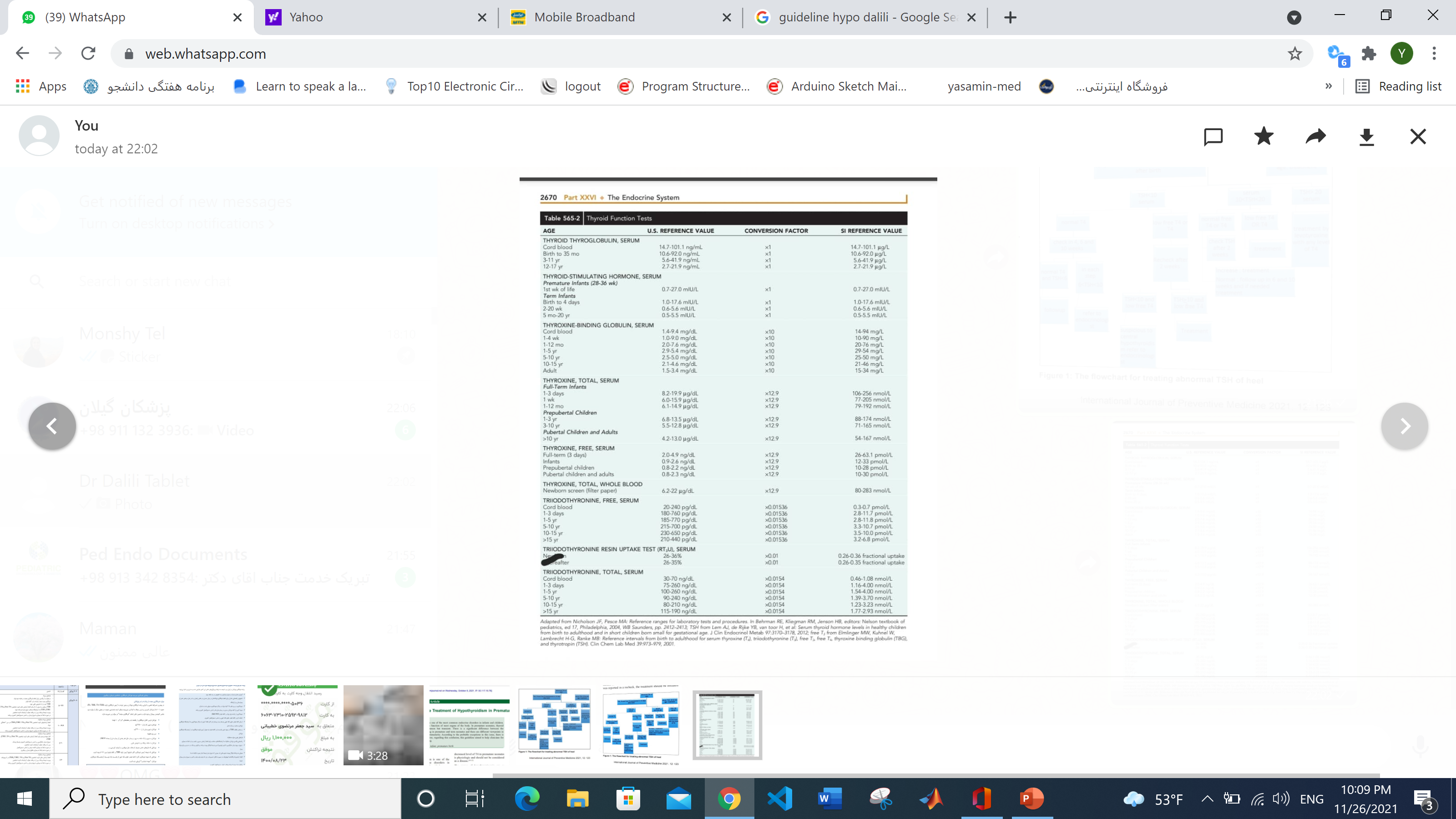 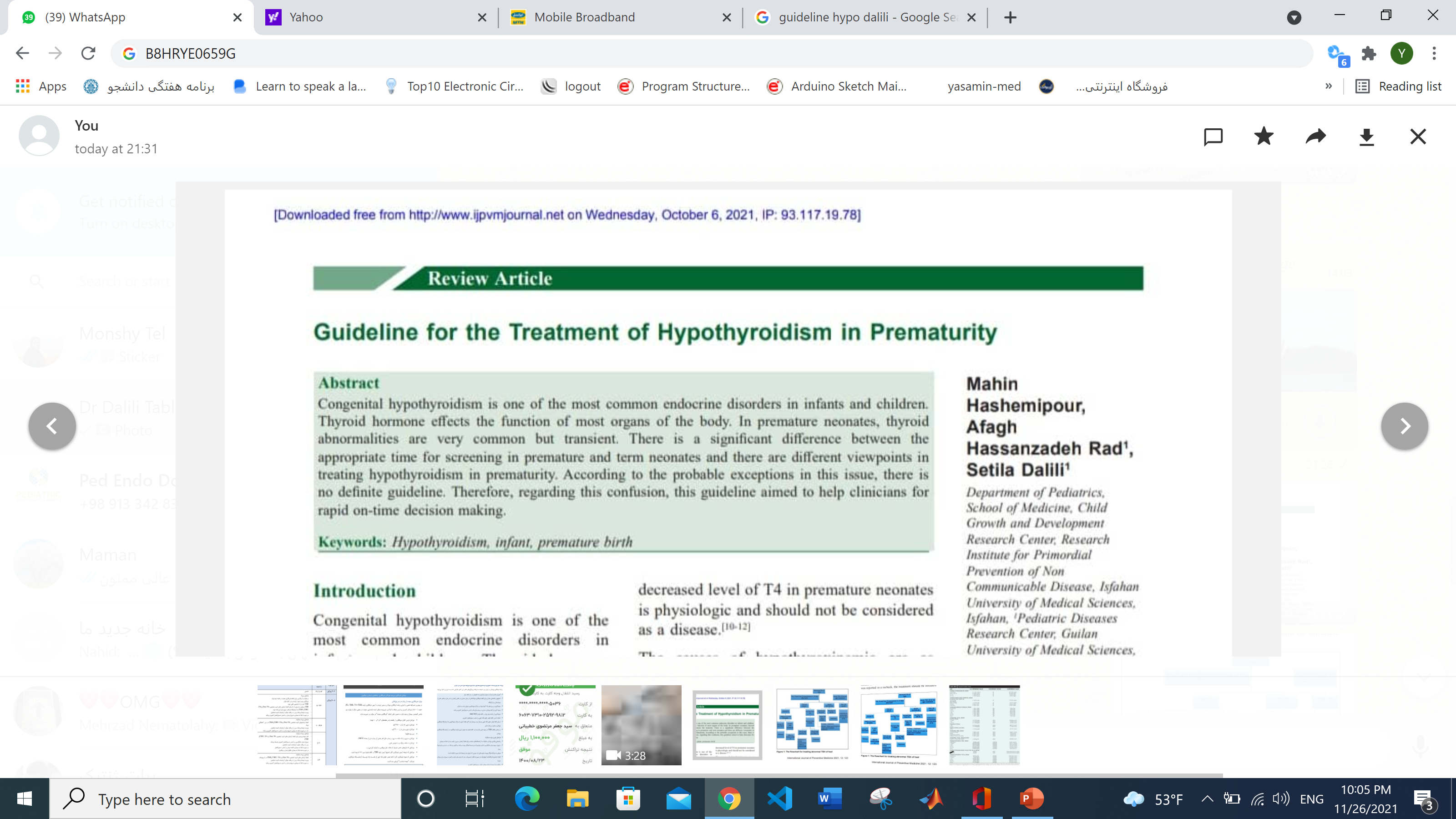 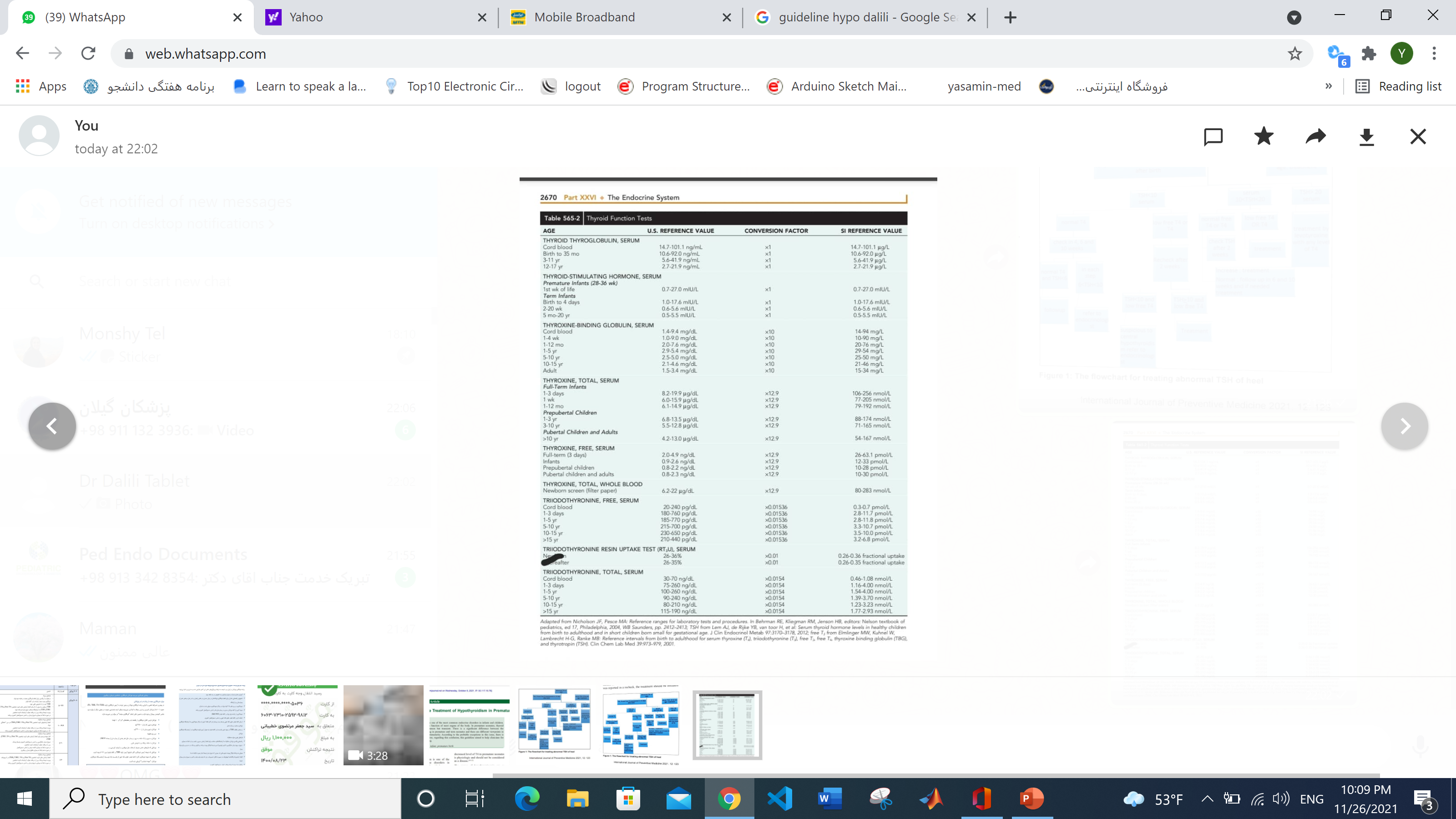 Normal  range
premature
DX  and management
Central hypothyroidism
Central hypothyroidism
Ruled out adrenal insufficiency
If can’t be ruled out
START GLUCOCORTICOID
1 µgr   SYNACTIN  after 0, 30, 60 min    
CHECK  CORTISOL 
CORTISOL > 18
Central hypothyroidism
Evaluation genetic
Abnormality in ACTH
Continue  GLUCOCORTICOID
1  µgr   SYNACTIN  0, 30, 60 min     
CHECK  CORTISOL 
CORTISOL > 18
Diagnosis and Management of Central Congenital Hypothyroidism
       Peter Lauffer1†,        Nitash Zwaveling-Soonawala1†,        Jolanda C. Naafs1,        Anita Boelen2 and        A. S. Paul van Trotsenburg1 Front. Endocrinol., 09 September 2021 |
Proposed diagnostics after an abnormal newborn screening result suggestive for central congenital hypothyroidism. 1 suspicion of THOP: re-measure FT4 and TSH at term age, suspicion of NTI: measure (F)T3 ± rT3, re-measure FT4 and TSH at recovery; suspicion of transient central CH due to maternal Graves’ disease: measure TSHRAb and maternal thyroid function, and start thyroxine treatment when the newborn’s FT4 is too low. ACTH, adrenocorticotropic hormone; CH, congenital hypothyroidism; CPHD, combined pituitary hormone deficiency; FT4, free thyroxine; FSH, follicle stimulating hormone; GH, growth hormone; HC, hydrocortisone; HP, hypothalamic-pituitary; IGF-1, insulin-like growth factor 1; IGFBP3, insulin-like growth factor binding protein 3; LD, low dose; LH, luteinizing hormone; LT4, levothyroxine; MRI, magnetic resonance imaging; NBS, newborn screening; NTI, non-thyroidal illness; rT3, reverse triiodothyronine; T4, thyroxine; TBG, thyroxine binding globulin; TH, thyroid hormone; THOP, transient hypothyroxinemia of prematurity; TRH, thyrotropin releasing hormone; TSH, thyroid stimulating hormone; TSHRAb, TSH receptor antibodies. (A–C) refer to three scenarios of different outcomes of the work-up of central CH (see the Management section).
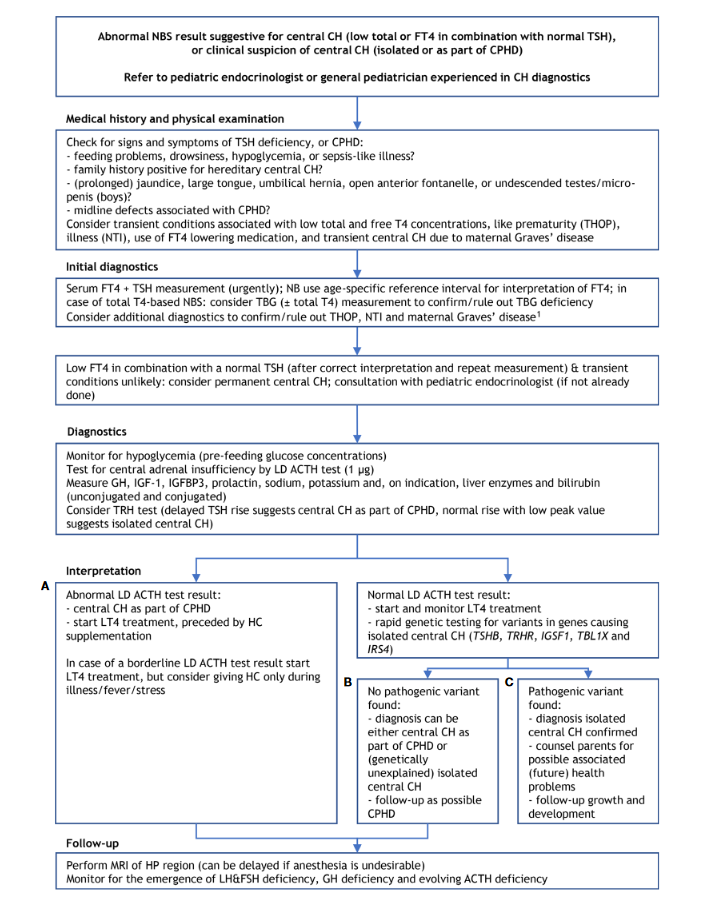 Abnormal LD ACTH test result:
*central CH as part of CPHD
*start lt4 treatment, preceded by HC supplementation

-In case of a border line LD ACTH test result start LT4 treatment, but consider giving HC only during illness/fever/stress
Normal LD ACTH test result:
-Start and monitor LT4 treatment
-Rapid genetic testing for variants in genes causing isolated central CH(TSHB, TRHR, IGSF1, TBL1X and IRS4)
No pathogenic variants found:
-diagnosis can be either central CH as part of CPHD or(genetically unexplained) isolated central CH
-follow-up as possible CPHD
Pathogenic variant found:
-diagnosis isolated central CH confirm
-counsel associated(future) health problems
-follow-up growth and development
MRI
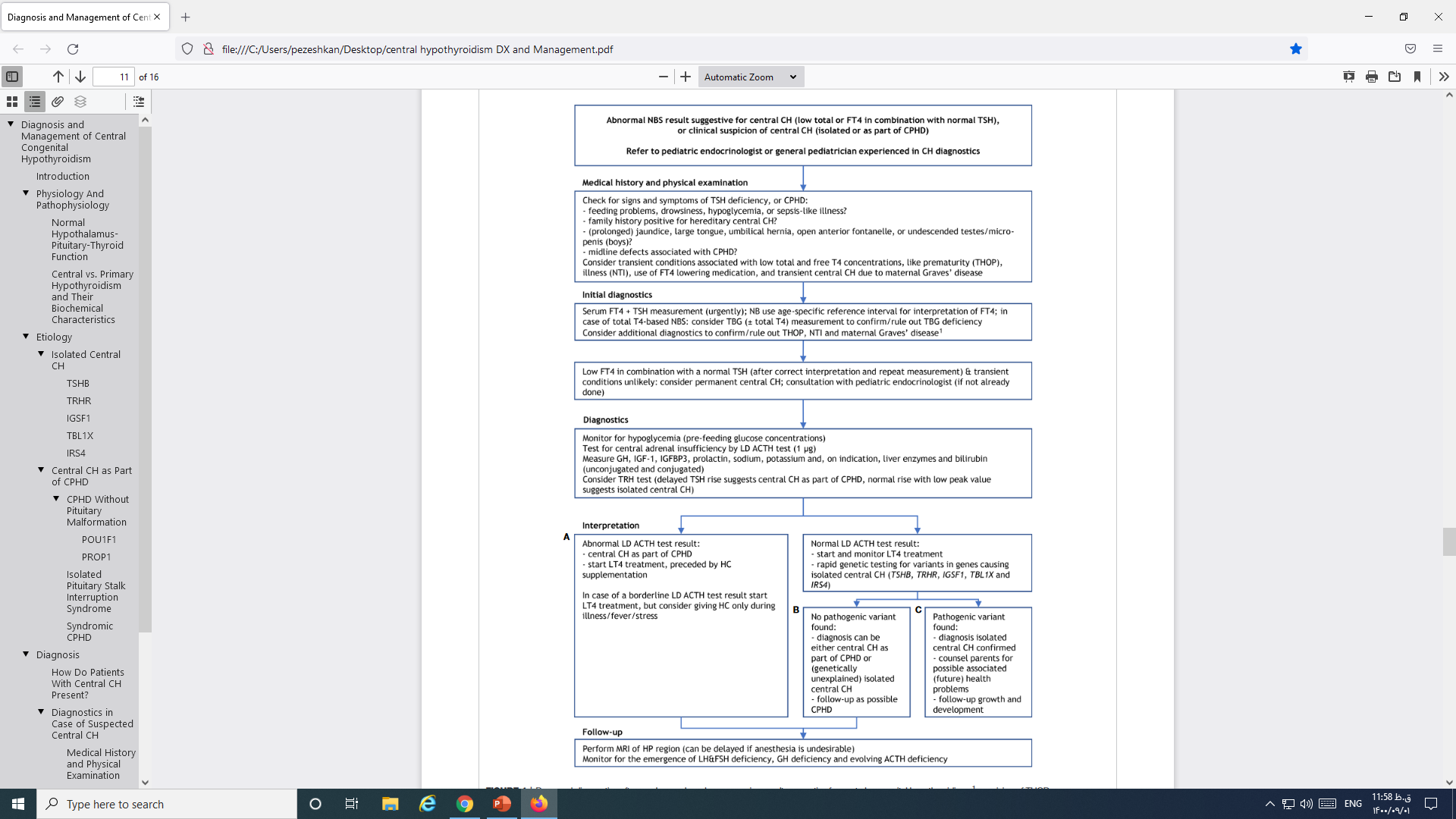 Monitoring treatment in primary CH
نوزاد14روزه ای پرماچور30 هفته با وزن1400 گرم با تست تیروئید زیر در بخش نوزادان با ازمایشات زیر با  ما مشاوره  داده شده است برای بیمار چه اقدامی می کنید 
Free T4=0.5ng /dl            ( 0.8 to 2.6 )
TSH=1miu/l 
T4 =2mcg/ dL                    (7.7 ±  2.7 )
چون free t4 پایین است دو هفته بعد مجددا  چک می کنیم  اگر مجددا پایین بود و TSHهمچنان زیر 10 بود با شک به سنترال هایپوتیروییدیسم زیر نظر فوق غدد درمان شود ولی اگرنرمال بو د بر اساس پروتوکل کشوری بیمار را پی گیری می کنیم
نوزاد14روزه ای ترم با وزن3400 گرم با تست تیروئید زیر در بخش نوزادان با ازمایشات زیر با  ما مشاوره  داده شده است برای بیمار چه اقدامی می کنید 
Free T4=0.5ng /dl            ( 0.8 to 2.6 )
TSH=1miu/l 
T4 =2mcg/ dL                    (7.7 ±  2.7 )
چون free t4 پایین است با شک به سنترال هایپوتیروییدیسم زیر نظر فوق غدد درمان شود
نوزاد هجده روزه‌ای با سن حاملگی 32 با تست تیروئید زیر  ارجاع شده است نظر شما چیست
Free T4=1.5ng /dl                  0.8 to 2.6
T4 =7mcg/ dl                         (9.1±3.6 (
TSH=12miu/l 
چه درمانی برای این بیمار توصیه می کنید؟
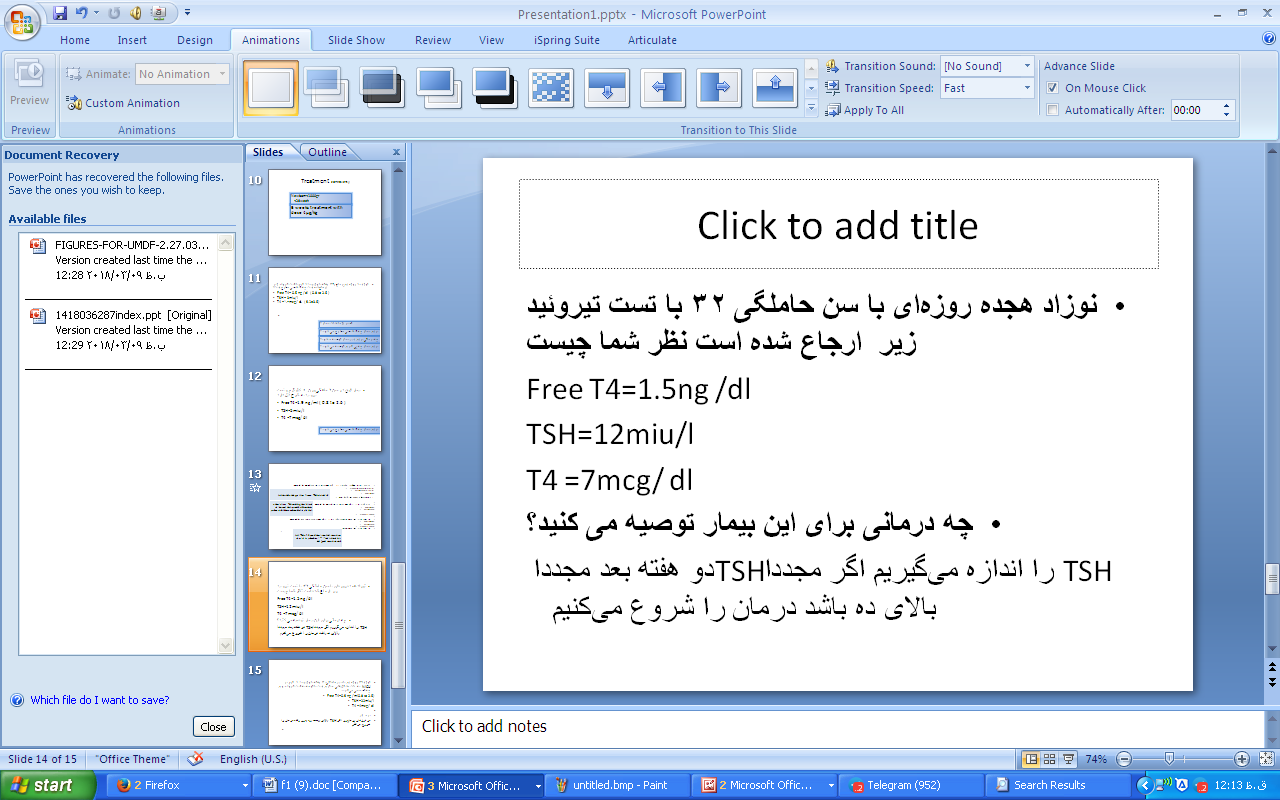 نوزاد هجده روزه‌ای ترم با تست تیروئید زیر  ارجاع شده است نظر شما چیست
Free T4=1.5ng /dl                  0.8 to 2.6
T4 =7mcg/ dl                         (9.1±3.6 (
TSH=12miu/l 
چه درمانی برای این بیمار توصیه می کنید؟
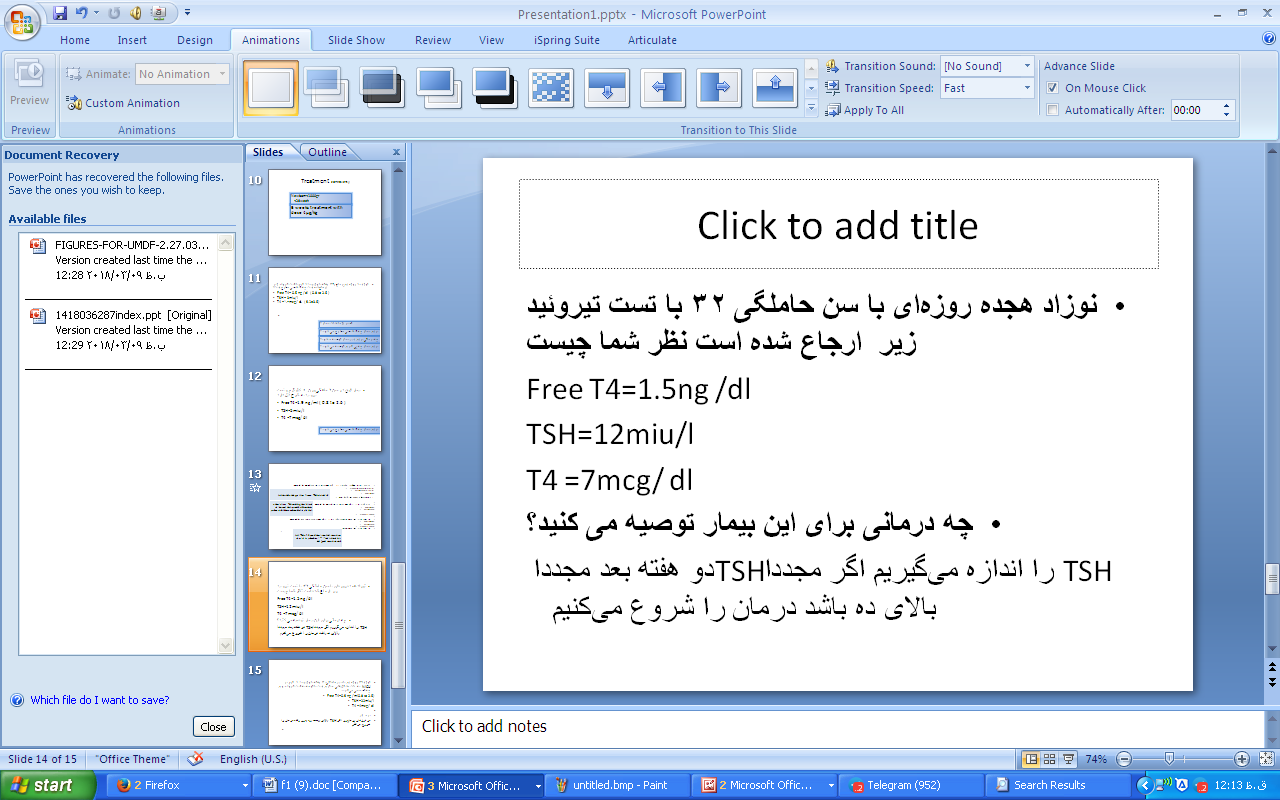 اگر در طول درمان کودک هیپوتیرویید T4  از بالای نرمال بیشتر باشد  ولی TSH در محدوده  نرمال باشد وبیمار علایم تیرو توکسیکوزیس ندارد  چه درمانی توصیه می کنید  
با همان دوز دارو را ادامه میدهیم
Recommendation
Recommendation
Recommendation